ГБПОУ «1-йМОК»Большая история маленькой семьи
Выполнила: Немых Юлия

Москва 2015
Цели и задачи
Цели: узнать, как история моей семьи связана с историей нашей страны.
Задачи:  собрать  и изучить архивы моей семьи, провести параллели с судьбой страны, использовать проект во внеурочной деятельности (для выступления в школьном музее «История Неизвестного подвига»).
Домашние реликвии
В доме бережно хранятся и передаются
        потомкам семейные реликвии древнего
        польского рода.
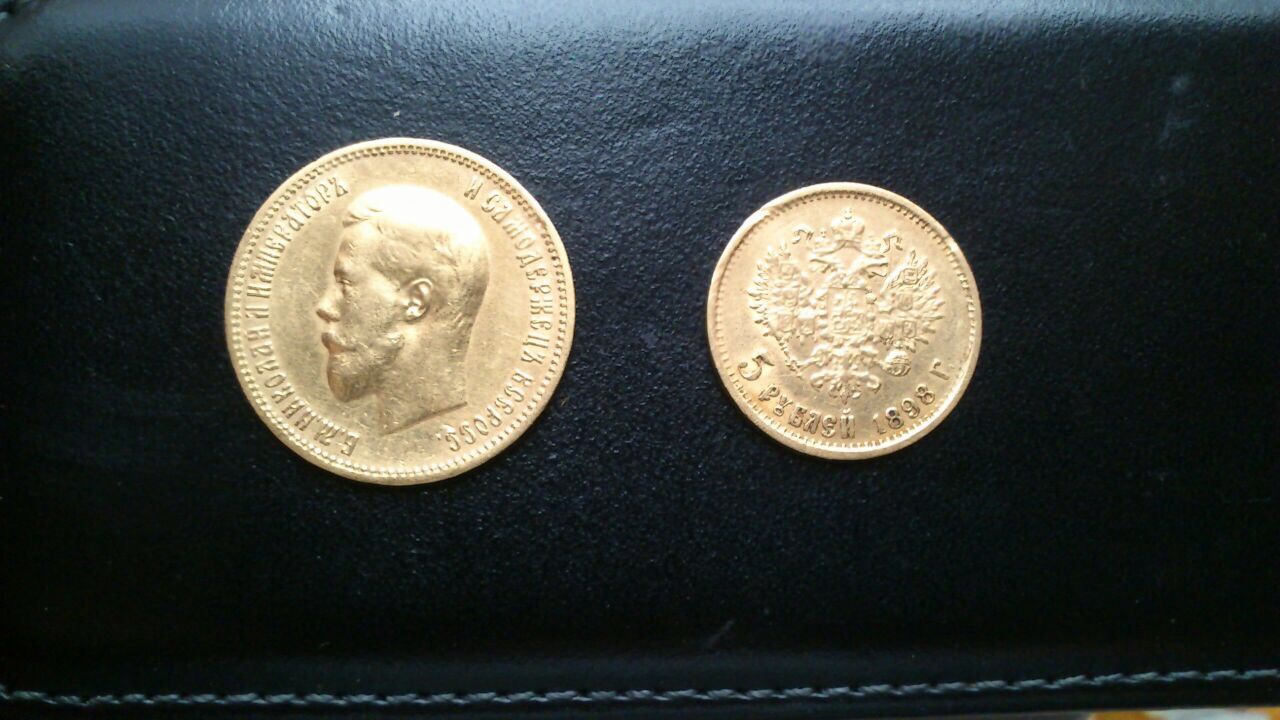 Герб нашего рода
В семье сохранился      герб нашего рода
     Варша-Равич. Мои предки происходили из знатных польских шляхтичей. 

      У истоков рода стояли прапрабабушка Юлия Варша - Равич и её муж Ловчиновский Иван.
Белорусские поляки
В 1939 г. польские территории вошли в состав СССР. Так мои польские предки оказались в Белоруссии.
Молитвенник
Католический молитвенник  нашего рода, который переходит из поколения в поколения…
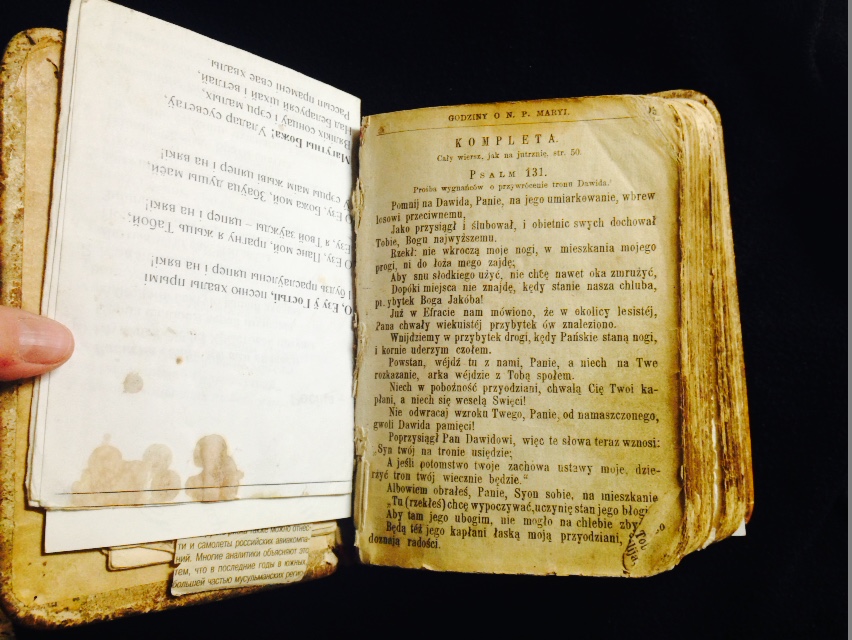 Великая Отечественная война
Великую Отечественную   войну    семья Ловчиновских Юлия и Иван встретила в
    селе  Росица в Белоруссии.
   На фото Юлия Варша и её муж Иван Ловчиновский во время войны.
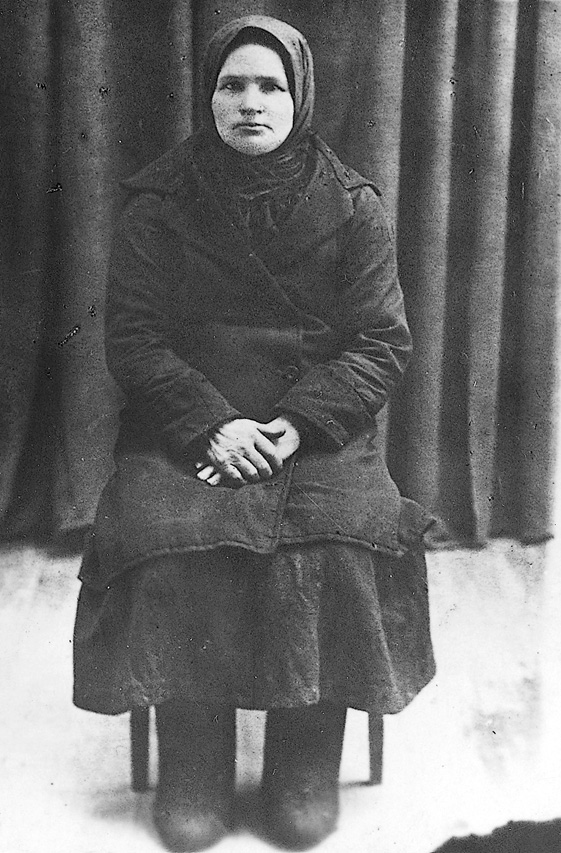 Нацистский террор в Белоруссии
Эсесовцы сжигали мирных жителей целыми деревнями.  Прапрабабушку Юлию и прапрадедушку Ивана тоже сожгли. Позже их дочь Маша, опознала только своего свекра Виктора по кусочку ткани. А маму с папой так и не нашла, остался один пепел.
Период Великой Отечественной войны
Дочь Юлии Мария и её семья прятались по лесам, жили в землянках с только что родившимся ребенком. Зимой было холодно, голодно и страшно.
Карательная операция «Зимнее волшебство»
Село Росица  -еврейское местечко, уничтоженное гитлеровцами во время операции «Зимнее волшебство».  После войны сожженным в селе Росица поставили памятник.
Карательная операция «Зимнее волшебство»
Сестра прапрабабушки, 
    тоже жившая в Белоруссии была схвачена немцами вместе с жителями своей деревни.
Чудесное спасение
Католический молитвенник женщина прижимала к груди перед расстрелом.
Он спас ей жизнь.
Чудесное спасение
Уже после войны свои воспоминания она записала и передала своим детям
Чудесное спасение
Письмо родным, в котором пробабушка Анна пишет о спасение своей жизни и отправку в Германию
Знаем, помним, храним
Говорят, что нет будущего у народа,
 который не знает своего прошлого.   Мы знаем свою историю, помним и бережно относимся к каждой её странице!
Музей школы№1191 «История Неизвестного подвига»
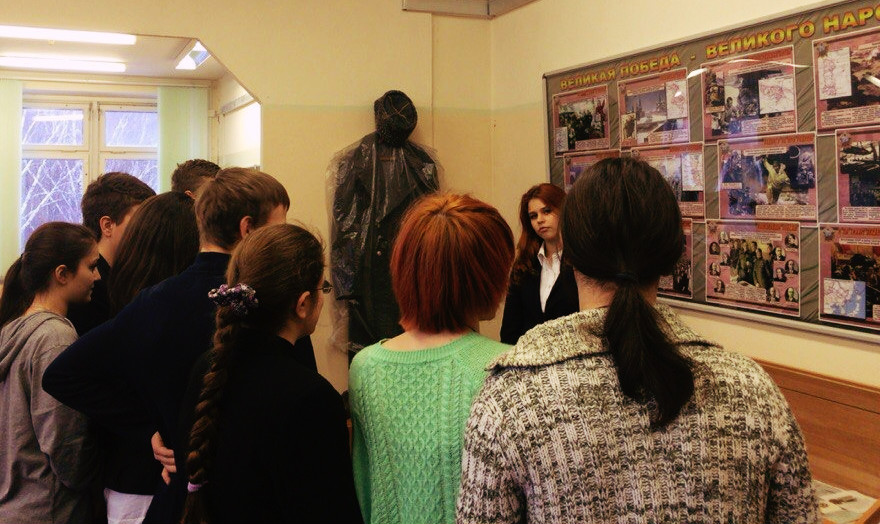 Выступление перед старшеклассниками
Спасибо за внимание!